B.Sc. 4th Semester (Honours)
Subject- Zoology
Topic Name: Respiratory Pigments
Name of the teacher: Dr. Merina Narah
                                                  Assistant professor
                                                  Department of Zoology
                                                  Silapathar College, 787059
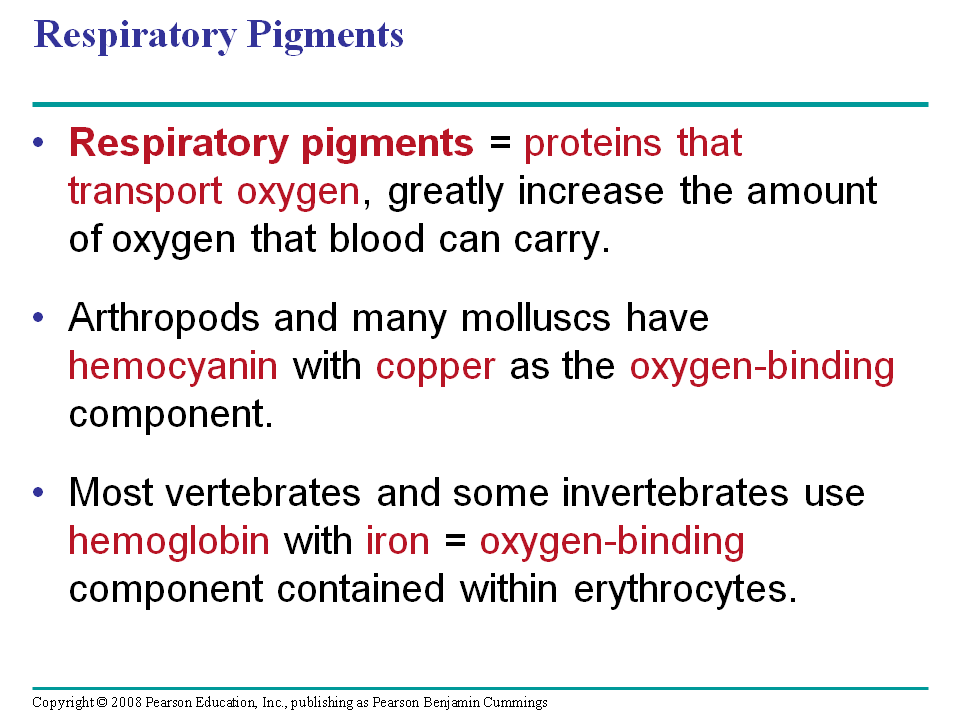 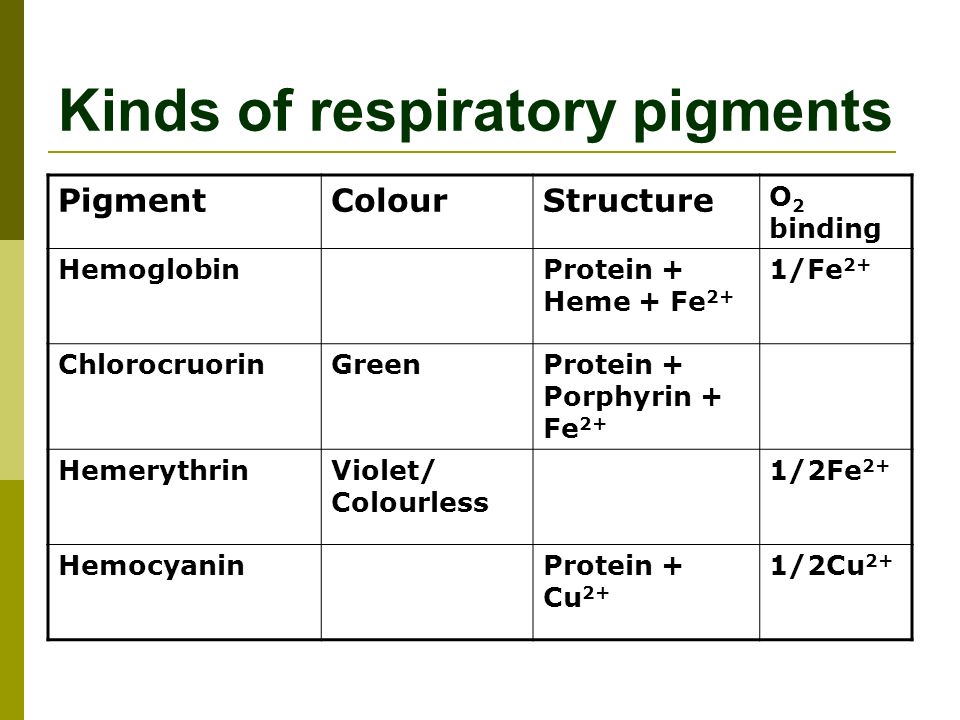 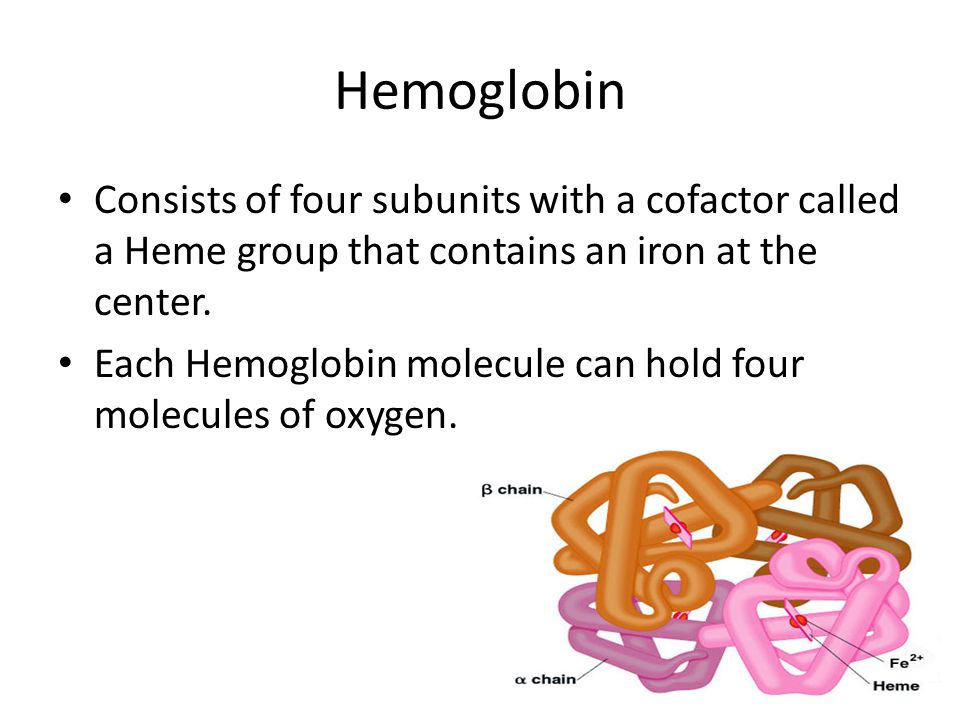 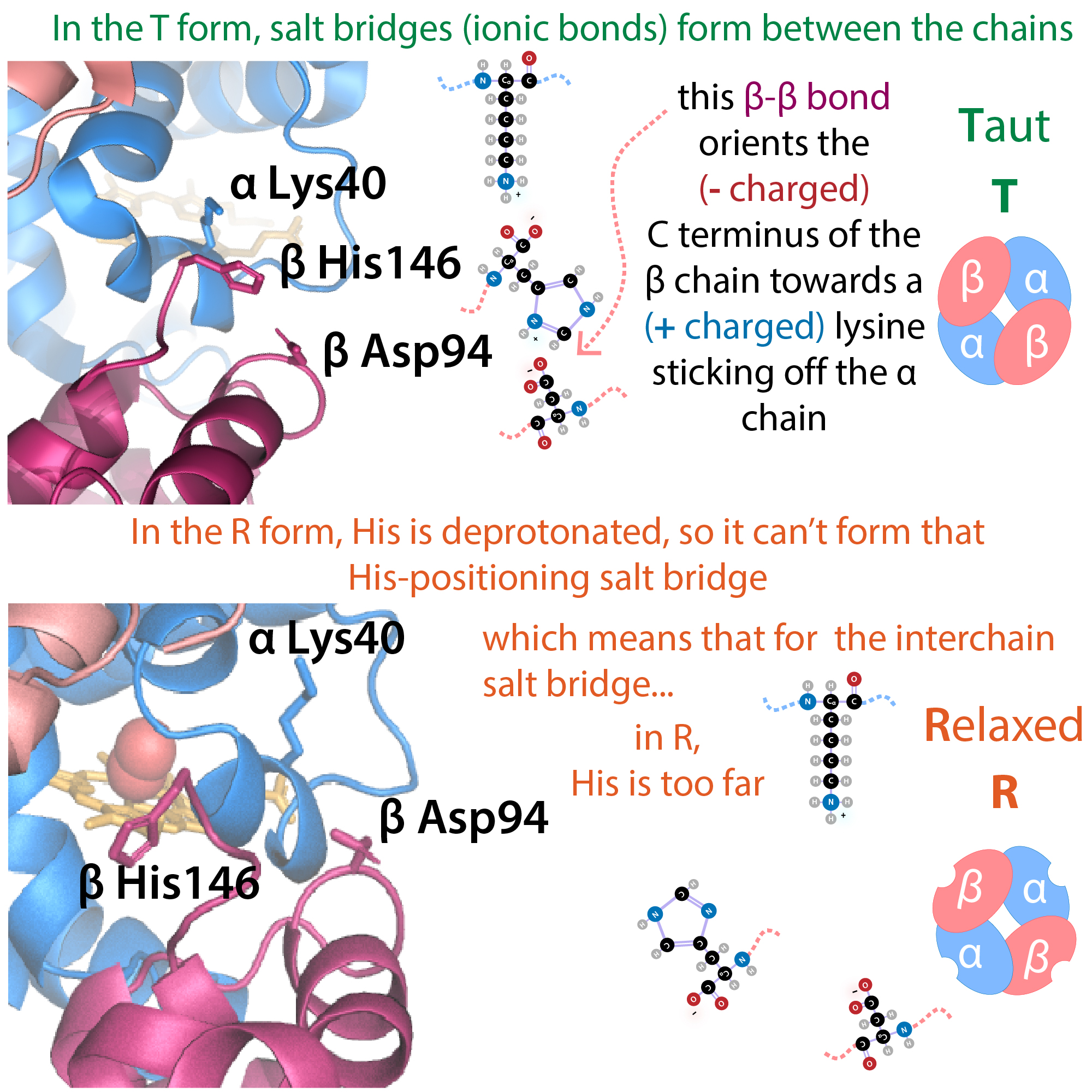 Thanks